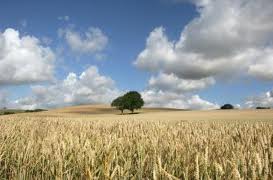 Директни плащания 2015:
Нови възможности и нови правила
Министерство на земеделието и храните
20.01.2015 г.
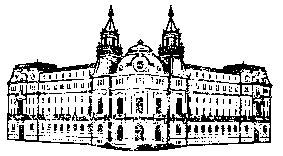 Кампания за директни плащания 2015 г.
Нови възможности:
Обвързана подкрепа – за животни; плодове&зеленчуци, включително за оранжерийни площи; протеинови култури
Допълнително плащане за младите земеделски стопани
Специална схема за дребни земеделски стопани
Въвеждане на изисквания за активен фермер и задължителна регистрация по чл.7 от ЗПЗП
Запазване на Схемата за преразпределително плащане

Нови правила:
Заявяване на площите за подпомагане само при наличие на правно основание
Възможности за регистриране на правните основания в ОСЗ и по времена кампанията
Индикация за наличие на застъпване при очертаване на площите за подпомагане
Отдаване на пасищата с предимство на животновъди, без търг
Заявяване на пасища при наличие на пасищни животни
Законодателни промени - ЗПЗП
Закон за подпомагане на земеделските производители: законодателно уреждане на основните национални решения за директните плащания от 2015 г.:
Въвеждане на новите схеми за подпомагане и техните базови параметри
Разширяване на негативния списък с лицата, които не са активни фермери
Определяне на минимален размер на стопанството от 0,5 ха
Въвеждане на намаление на плащанията: 5% за суми над 1500 евро и 100% за суми над 300 000 евро, при приспадане на разходите за заплати, данъци и осигуровки на заетите в земеделската дейност на бенефициента
Схеми за директна подкрепа през 2015 г.
СЕПП
Зелени плащания - 30% от финансовия пакет. Задължителни за изпълнение са три изисквания:
Диверсификация на културите
Поддържане на Екологично насочени площи (ЕНП)
Опазване на постоянно затревените площи
Преразпределително плащане – 7% от бюджета; добавка за първите 30 ха за всички стопанства
Схема за млади земеделски стопани – добавка от 25% от плащането по СЕПП за първите 30 ха за новостартиращи фермери до 40 г.
Схема за дребни земеделски стопани – плащане от 500 до 1250 евро, доброволно влизане в схемата само през 2015 г.
Схеми за обвързана подкрепа
Преходна национална помощ
Бюджети и индикативни ставки по схемите за директни плащания
Обвързана подкрепа: говедовъдство, овцевъдство, козевъдство, биволовъдство
Схема за обвързано подпомагане за млечни крави – стопанства с 10 и повече млечни крави с предназначение за производство на мляко.
2)	Схема за обвързано подпомагане за месодайни крави и/или юници – стопанства с 5 и повече месодайни крави и/или юници с предназначение за производство на месо. 
Схема за обвързано подпомагане за млечни крави и/или месодайни крави под селекционен контрол – стопанства с 10 и повече млечни крави и/или месодайни крави. Подпомагането е за животните, които са под селекционен контрол. 
4)	Схема за обвързано подпомагане за овце-майки и кози-майки – стопанства с 10 до 49 овце-майки и/или кози-майки. 
Схема за обвързано подпомагане за овце-майки и кози-майки под селекционен контрол – стопанства с 50 и повече овце-майки и/или кози-майки. Подпомагането е за животните, които са под селекционен контрол. 
6) 	Схема за обвързано подпомагане за биволи – стопанства с 10 и повече биволи.
Обвързана подкрепа: плодове и зеленчуци
Схема за обвързано подпомагане за плодове –допустими площи от минимум 0.5 ха (заедно или по отделно) от следните видове: ябълки, круши, кайсии и зарзали, праскови и нектарини, сливи, череши, вишни, орехи, десертно грозде, ягоди, малини. 
Схема за обвързано подпомагане за зеленчуци –допустими площи от минимум 0.5 ха (заедно или по отделно) от следните зеленчуци, които са полско производство: домати, пипер, краставици, корнишони, главесто зеле, кромид лук(зрял), патладжан, моркови, грах (зелен), зелен фасул, чесън (зрял), картофи, дини, пъпеши и тикви. 
Схема за обвързано подпомагане за зеленчуци (оранжерийно производство) –допустими площи от минимум 0.5 ха (заедно или по отделно) от следните зеленчуци (оранжерийно производство): домати, пипер и краставици. 
Минимален размер на парцела – 0,1 ха
Обвързана подкрепа: протеинови култури
Земеделски стопани с допустими площи от минимум 0.5 ха от следните протеинови култури: 
Фасул (зърно), леща, нахут, грах, фъстъци, соя, бакла, люцерна, еспарзета, фий, детелина, вигна, бурчак, лупина, звездан 
Минимален размер на парцела – 0,1 ха
Размер на бюджета – 2% от финансовия таван за директни плащания – 15,9 милиона евро
Плащането на хектар ще се формира като се раздели бюджета на допустимите по схемата за съответната година площи
Схеми за обвързана подкрепа
Преходна национална помощ
Замества схемите за национални доплащания
Предоставя се по схемите и условията за допустимост от 2013 г., при намаляващ бюджет в периода 2015-2020 г.
Предвижда се подпомагането по схеми за:
Говеда
Овце-майки и кози-майки
Тютюн
Слой „Постоянно затревени площи“
Установява се с разпоредби в ЗПЗП
Създаден е като отделен слой в СИЗП
Въвежда се забрана за разораване на Постоянно затревените площи (ПЗП) в слоя 
Изключение – със заповед на министъра, при създаване на същия размер ПЗП в рамките на стопанството
Площите в слоя могат да се заявяват за подпомагане само като ПЗП
Няма пречка затревени площи извън слоя да бъдат заявявани за подпомагане, ако отговарят на условията за допустимост. При заявяване на една площ повече от 5 г. като затревена площ, се включва в слоя
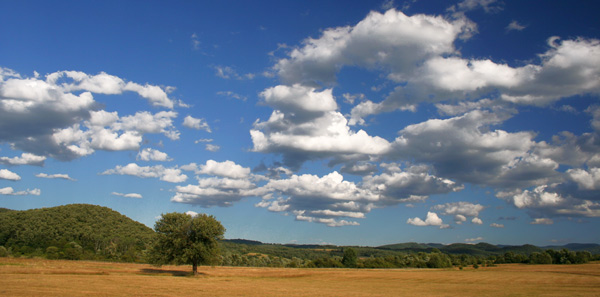 Благодаря за вниманието!